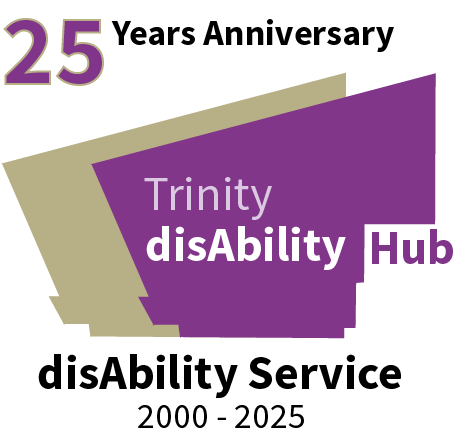 Assistive Technology and Gen AI
Supporting disabled users in TCD
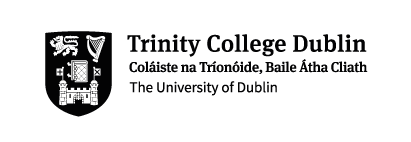 1
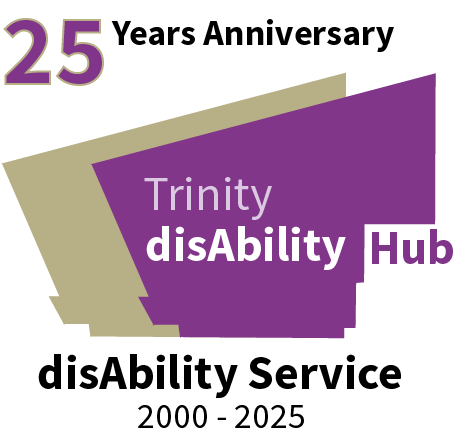 Introduction
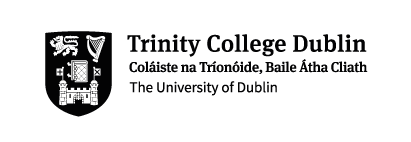 2
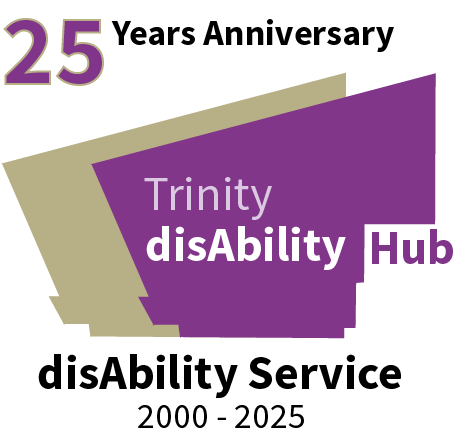 Key Applications of Generative AI in Assistive Technology.
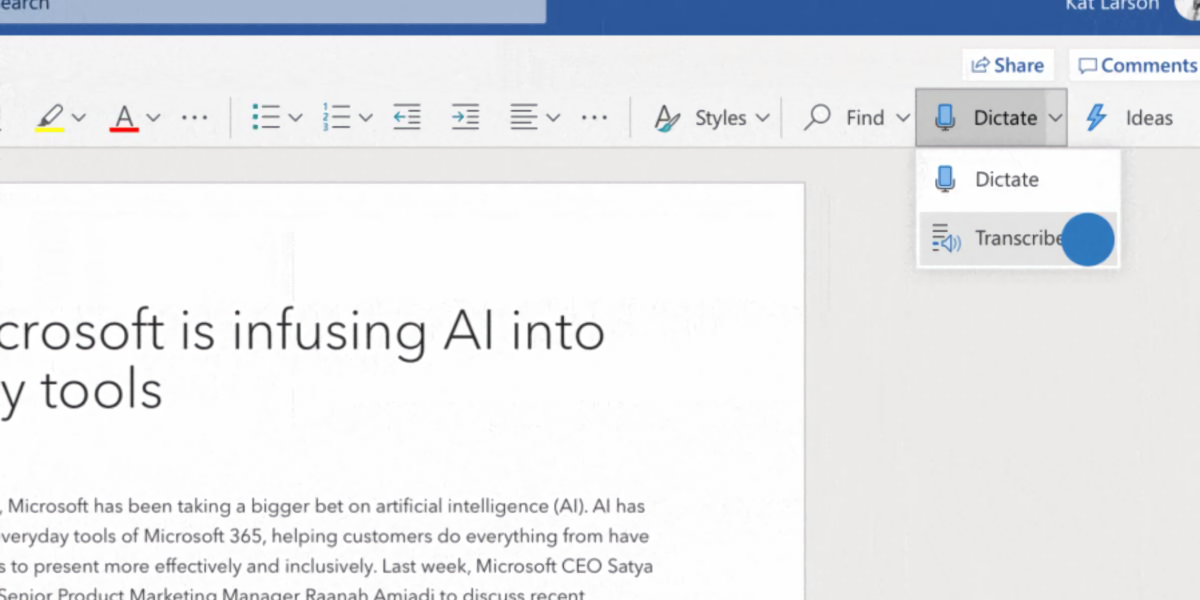 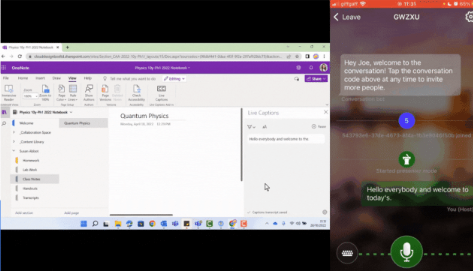 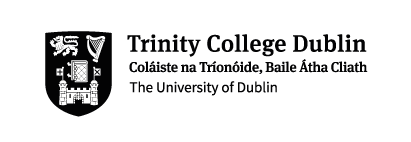 3
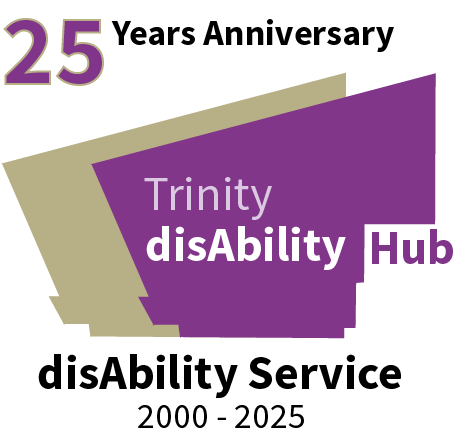 Key Applications of Generative AI in Assistive Technology.
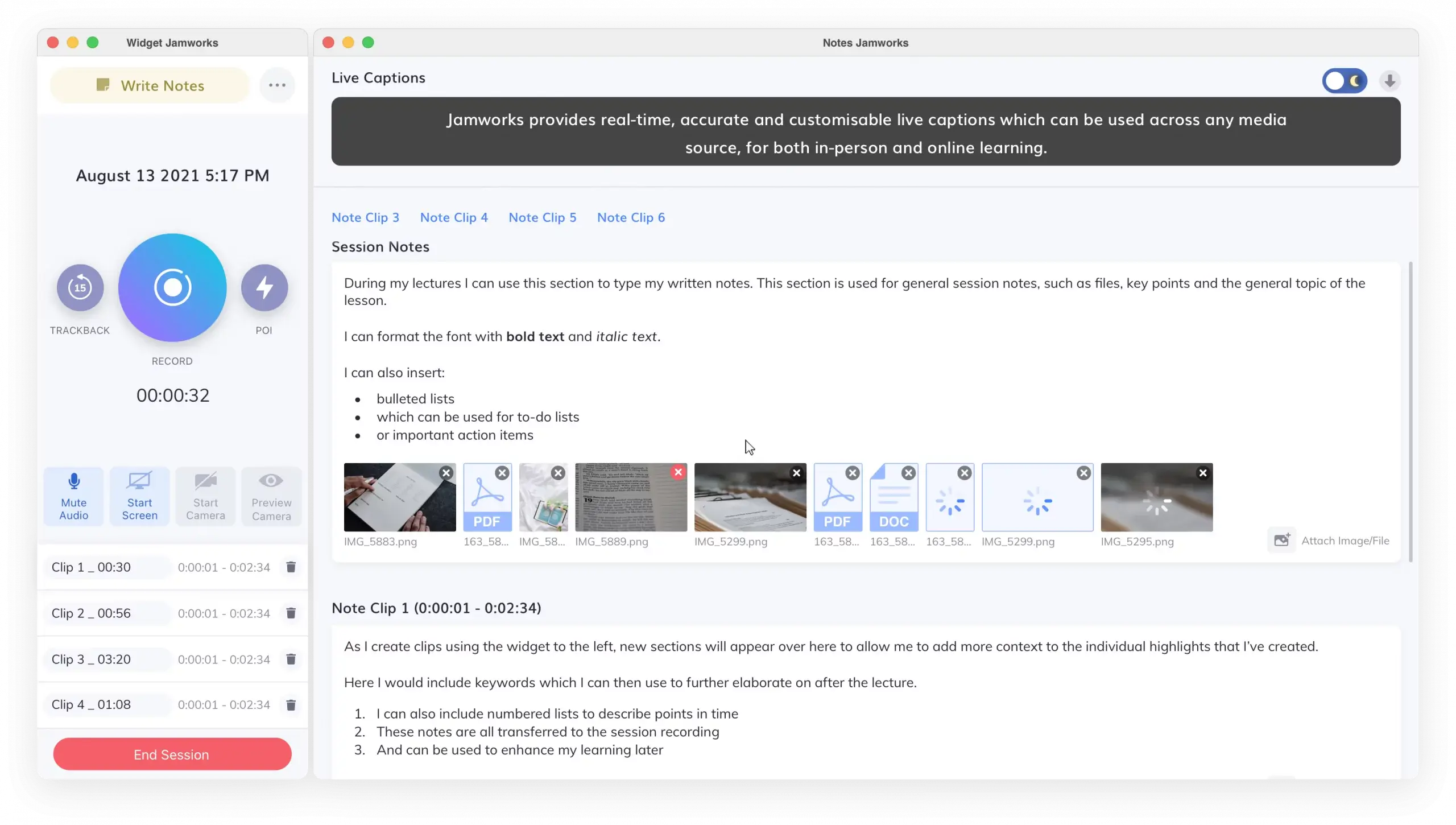 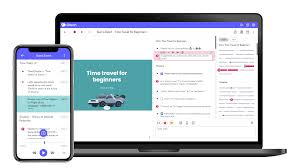 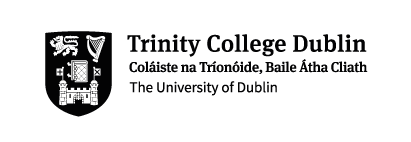 4
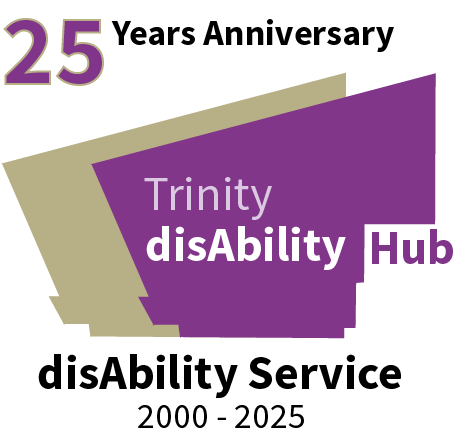 Key Applications of Generative AI in Assistive Technology.
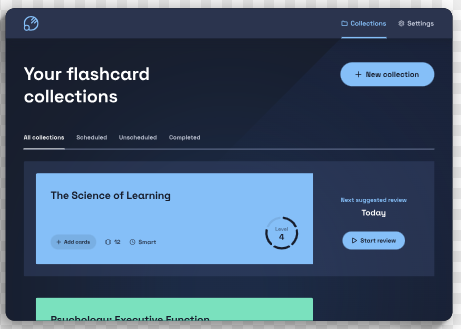 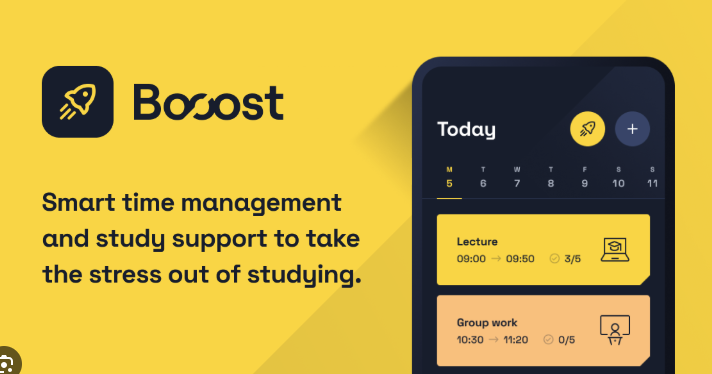 5
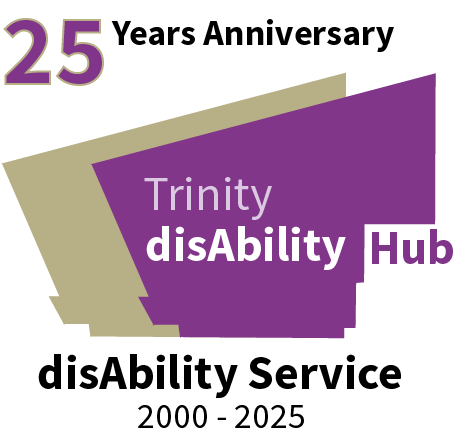 Key Applications of Generative AI in Assistive Technology.
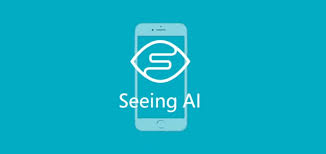 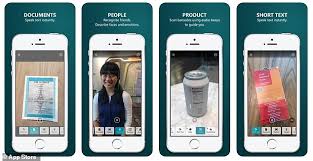 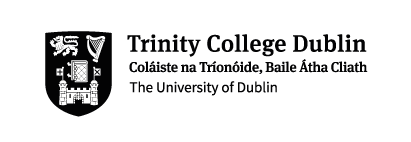 6
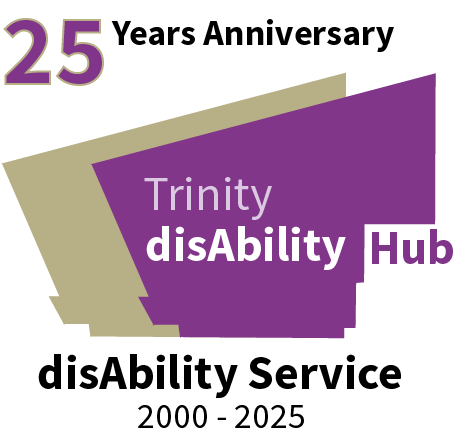 Benefits for Users with Disabilities
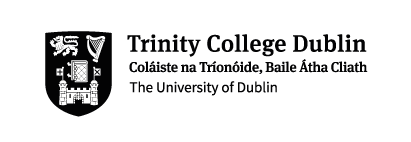 7
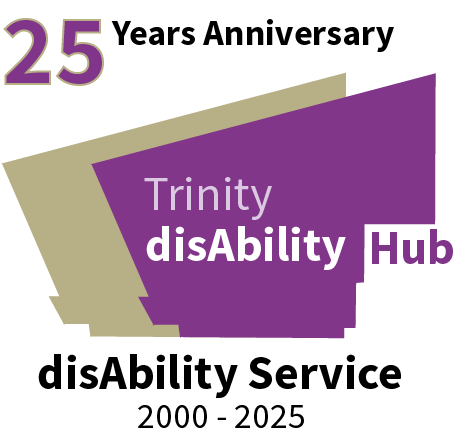 Future Opportunities
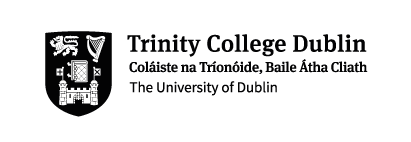 8
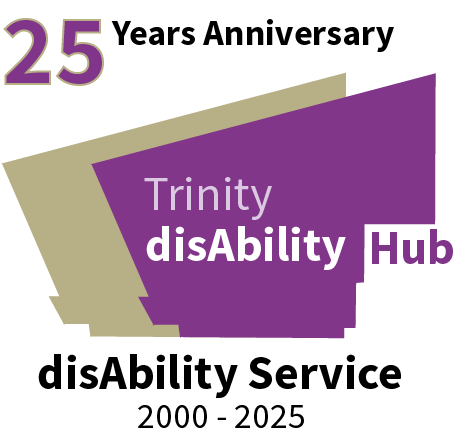 Challenges and Considerations
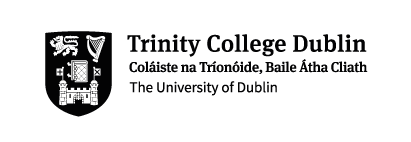 9
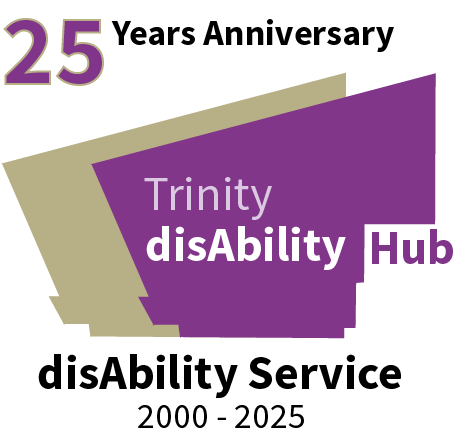 Conclusion
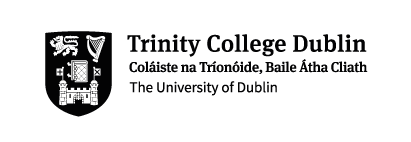 10
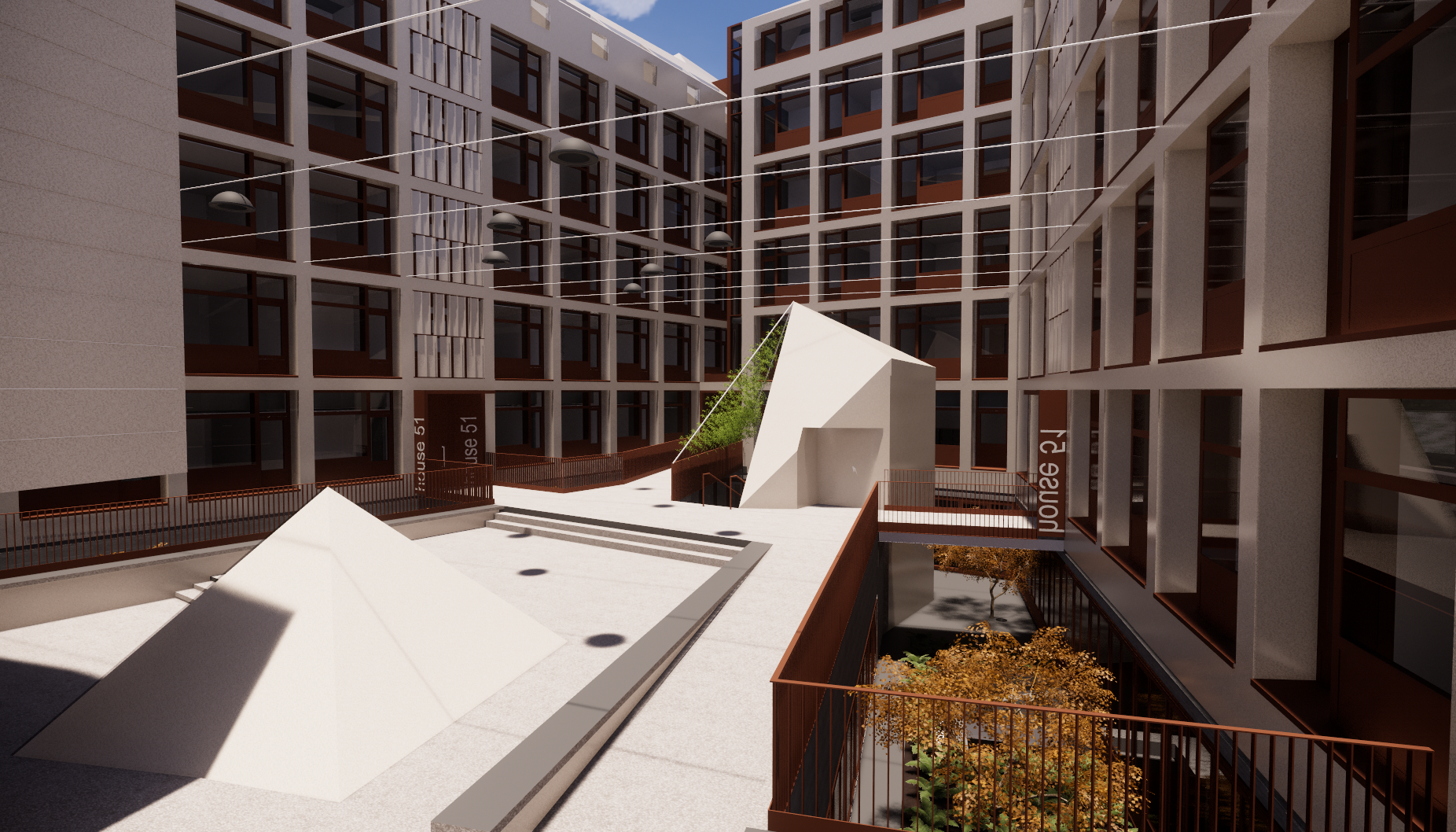 .
.
Email – askds@tcd.ie.
Visit us at the disAbility Hub in Printing House Square.
How to contact The Disability Service
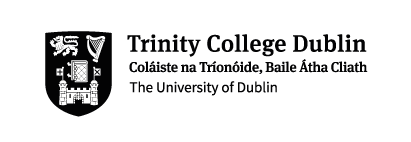